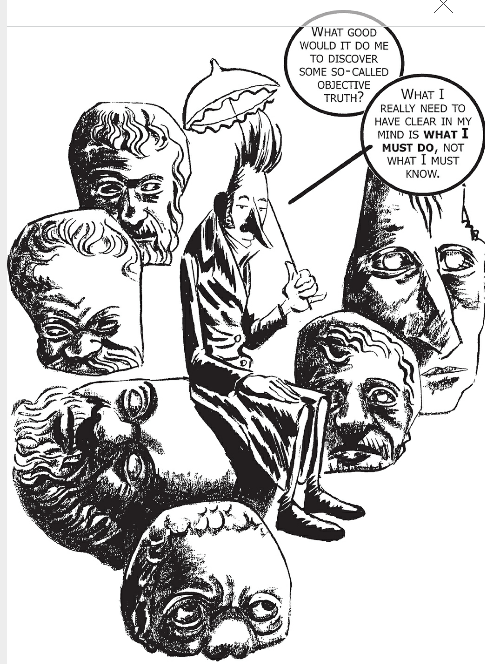 Her staar jeg.
Opakování, 2021
„Můj život je doveden do krajnosti; ošklivím si žití, je mdlé, bez soli a smyslu. … Lidé strkají prst do půdy, aby čichem zjistili, v jaké zemi se nacházejí, já strkám prst do žití – a to je cítit ničím. … 
Jak jsem přišel na svět; proč jsem ohledně toho nebyl dotázán, proč jsem nebyl seznámen s jeho obyčeji a předpisy, ale vstrčen do řady, jako kdybych byl odkoupen verbířem lodní posádky?“ (123)
„I kdyby celý svět proti mně povstal, i kdyby všichni scholastikové chtěli se mnou disputovat, i kdyby mě to stálo život, jsem stejně v právu. To mi nikdo neodejme, ačkoli není žádný jazyk, jímž bych to mohl říci. Jednal jsem oprávněně. Má láska se nedá vyjádřit v manželství“ (126).
„Nebo je mi náhradou, že jsem se stal básníkem? Celou náhradu si vyprošuji, požaduji své právo, tj. svou čest. Neprosil jsem se o ni a nechci ji kupovat za tu cenu.“
„anebo jestli jsem vinen, pak musím být s to se ze své viny kát a opět ji napravit“ (128).
Čtěte ho, čtěte ho, znovu a znovu (130)
„Ačkoli čtu knihu znovu a znovu, každé slovo pro mne zůstává nové. Pokaždé, když se s ním setká, zrodí se znovu jako něco původního nebo se stane původním v mé duši. Veškeré opojení vášně nasávám jako piják trošku po trošce, odkud se tímto pomalým usrkáváním neopiji téměř do bezvědomí“ (130).
„Tajemství Jóba, životní síla, nerv, idea je: že Jób je nehledě na toto všechno v právu. Tímto tvrzením excipuje všechny lidské úvahy, jeho vytrvalost a síla dokládají svéprávnost a zplnomocnění.“
„Tvrdí, že je dobře srozuměn s Pánem, ví, že je nevinný a čistý v samém nitru svého srdce, kde to ví i s Pánem, a přece ho celé žití vyvrací. V tom je Jóbova velikost, že u něj vášeň svobody není udušena nebo ukonejšena v nesprávném výrazu“ (134).
„Tato kategorie, zkouška, není ani estetická, etická ani dogmatická; je zcela transcendentní. Teprve vědění o zkoušce, o tom, že je zkouškou, by našla své místo v dogmatice. Avšak jakmile toto vědění nastane, elasticita zkoušky je zeslabena a jedná se o kategorii vlastně jinou. Tato kategorie je absolutně transcendentní a uvádí člověka do čistě osobního vztahu vůči Bohu, vztahu, který si nevystačí s nějakým vysvětlením z druhé ruky“ (140).
Opakování nazpět
Estetika, etika, dogmatika. 
Podstatné je, že tyto disciplíny (či odpovídající postoje) směřují zpět, tj. do minulosti, a tím i do nitra, protože se noří do mých minulých činů – viz dánské Er-indring, něm. Er-innerung. 
„Zpět“ znamená do nitra neboli opakujeme něčeho vnějšího (minulost) ve svém vědomí, ve svém nitru, a potud je to noření se nejen do nitra, ale rovněž do vědění. 
Viz poznámka z roku 1840, v níž Kierkegaard odlišuje dva typy „zpětného opakování“ – platónské (reflexe sebe sama s ohledem na ideje) a idealistické (reflexe toho, co je ve vědomí = sebevědomí). Søren Kierkegaards Papirer, 2nd ed. P. A. Heiberg, V. Kühr, E. Torsting, Copenhagen 1975-78, III, A 5.
Jedná se tedy o smíření individuality a obecnosti na úrovní vědění, v imanenci vědomí.
Ale etické vědění se přece jen liší v tom, že smíření je sice na úrovni vědění, to má však způsobit bytí, tj. jednání, resp. i nový status, třeba manželství. 
Hra se slovy Forklaring a Forklarelse – vysvětlení a transformace – na tomto poli se rovněž odehrávají dvě podoby opakování.
Opakování vpřed
Tudíž by opakování vpřed mělo vycházet z vnějšku. Možnost smíření zde netkví ve vědomí a v jeho výkonu, není to tedy možnost člověka, ale možnost přicházející z vnějšku. V tomto opakování hledá já svou konstanci ve vztahu k vnějšku, ve vztahu k druhému. 
Schematicky řečeno:
Opakování vpřed = kvalitativní transformace já
Opakování zpět = opakování vědomí = vědomí vědomí = sebevědomí
„Je to tedy opakování. Kdy nastalo?“
„Tehdy, kdy byla veškerá myslitelná lidská jistota a pravděpodobnost nemožná. Trošku po trošce ztrácí vše; naděje tak postupně mizí, neboť skutečnost se jen tak nenechává obměkčit, ale spíše proti němu vznáší tvrdší a tvrdší nároky. Bezprostředně vzato je vše ztraceno“ (142).
Proč musí být vše ztraceno?
Když se podíváme na epistemologickou rovinu opakování (anamnésis), opakování započíná vhledem do nevědění. 
Opakování je tedy forma transcendence zpět. 
Proč forma transcendence? Víte-li, že nevíte, nějak své vědění k přesahujete. Ale k čemu? K idejím, které jsou „obecnou“, a proto niternou verzí opakování.
Když se podíváme na etickou rovinu, vyjadřuje se mladík v podobě pojmu viny, která je pro Kierkegaarda krajní podobou sebevztahu – je vinen, je špatný. I to je forma transcendence, která se ustavuje vhledem do nepatřičnosti, nyní mravní, předtím epistemologické.
Náboženská rovina opakování
Mladík se náhle začíná vyjadřuje v jazyce hříchu, hledá pokání, obrací se k Jóbovi.
Tím opět čelí určité formě transcendence, ale nyní takové, která nepřichází z jeho nitra, která není v jeho moci – hříšníkem je člověk před Bohem, který je radikálně jiný, resp. vnější.
Čím je jiný? Diferencí. Jak vznikla diference, resp. kdo je její původce?
Kdyby byl jejím původcem Bůh, byli bychom Bohu vlastně rovni, on nás takto chtěl, a tím by se tato diference vlastně „vykrátila“. Ale my zakoušíme, že Bohu rovni nejsme, tudíž musela diference vzniknout na naší straně, což znamená, že jinými slovy vznikla pádem, vyšla od člověka a zpět ji může překročit jedině Bůh. (viz výklad např. v Závěrečnému nevědeckém dodatku).
Jinými slovy: Hříšníkem se stávám zvenčí (ve vztahu k Bohu), viníkem z nitra (ve vztahu k normám, o nichž vím). 
Nazřením hříchu se stávám současným ne se sebou (ve vyšší mocnině – sebevědomí je vědomí vědomí), ale s Bohem. 
V tomto smyslu zakládá idea vtělení „postmetafyzický nárok“: existuje jinakost, která nemůže být převedena na myšlení, a ztělesňuje ji vtělený Bůh, který nám jde vstříc. 
Takže: Rozdíl mezi mnou a druhým může být překročen jedině z druhé strany, což je spása.
Opakování = nové stvoření
„Pánova důvěra opět přebývá v Jóbových stanech jako za starých časů. Lidé Jóbovi porozuměli a přicházejí nyní k němu… Jób je požehnán a dostal všeho dvojnásob. – Tomu se říká opakování“ (141).
„Co je staré, pominulo, hle, je tu nové!“ 2Kor 5, 17
„Dialektika opakování je snadná; neboť to, co se opakuje, bylo, jinak by se to nemohlo opakovat, ale právě to, že to bylo, činí opakování novým. Když Řekové říkali, že každé poznávání je rozpomínání, říkali tím, že veškeré žití již bylo; když někdo řekne, že život je opakování, pak říká: žití, které bylo nyní nastává“ (41).
„Čekám na hromobití – a na opakování.“
„Co má toto hromobití způsobit? Má mne uschopnit, abych byl manželem. 
Ostatně činím vše, co je v mých silách, abych ze sebe utvořil manžela. Stříhám sebe sama, odstraňuji všechno nesouměřitelné, abych byl souměřitelný. 
Revokuji sebe sama, jako banka stahuje svou bankovku, aby dala novou do oběhu; to se nechce zdařit“ (143).
Revokace i opakování jsou způsoby brždění pohybu (připomínám: Opakování je spis o možnosti pohybu). Viz rovněž ironie. 
Je to úkol i dar – Opgave a Gave.
„Je vdaná.“
„Za koho, to nevím; neboť když jsem to četl v novinách, omráčilo mne to a noviny jsem ztratil, a poté jsem už neměl trpělivost k bližšímu zjišťování. 
Jsem opět sám sebou; zde mám opakování; rozumím všemu a žití mi připadá krásnější než kdy předtím. Tohle ovšem také přišlo jako bouře, ačkoli vděčím její velkodušnosti, že se tak stalo“ (151).
„Jsem opět sám sebou. Toto já, které by jiný nezvedl z cesty, opět vlastním. Rozpolcenost, která byla v mé bytosti, je zrušena; opět se zaceluji. Úzkosti sympatie, jež má hrdost živila a dávala jim zapravdu, si již nevynucují rozštěpení a separaci. 
Není to tedy opakování? Nedostalo se mi všeho dvojnásob? Nedostalo se mi opět mne samého, a to právě tak, abych mohl dvojnásob cítit, jaký to má význam? A co je opakování pozemských statků, lhostejné k určení ducha, ve srovnání s tímto opakováním? Jen dětí se Jóbovi nedostalo dvojnásob, protože lidský život se takto zdvojit nedá. Zde je možné jen opakování ducha, ačkoli v časnosti nebude nikdy tak dokonalé jako ve věčnosti, která je tím pravým opakováním“ (152).
Výjimka – opakování – věčnost
„Na jedné straně stojí výjimka, na druhé straně obecné, a západ sám je podivný konflikt mezi záští obecného a netrpělivostí vůči celému tomuto spektáklu, jejž výjimka způsobuje, a mezi zamilovanou zálibou obecného ve výjimce; neboť obecné se přece jen vposledku z výjimky těší stejně, jako se nebesa těší z obráceného hříšníka více než z 99 spravedlivých“ (158).
„Oprávněná výjimka bývá usmířena v obecném; obecné bývá od základu k výjimce polemické; neboť svou náklonnost nechce na sobě dát znát dříve, než jej výjimka stejně donutí ji přiznat. Pokud výjimka nemá tuto moc, není oprávněná, a proto bývá od obecného velice moudré, když na sobě nic nedá znát příliš brzy. Jestliže nebesa milují jednoho hříšníka více než 99 spravedlivých, pak to hříšník zcela jistě neví od počátku; naopak, pociťuje pouze hněv z nebes, až konečně jakoby přiměje nebesa přiznat barvu“ (159).
„Ustavičné tlachy o obecném a obecné, které se opakuje do nejnudnější nanicovatosti, začnou po delší době nudit. Jsou výjimky. Nedokáže-li je člověk vysvětlit, nedokáže vysvětlit ani obecné. Nepozoruje ve všeobecnosti žádnou obtíž, protože obecné nepromýšlí s vášní, ale s pohodlnou povrchností. Výjimka naproti tomu promýšlí obecné s energickou vášní“ (160).
„Vysvětluje obecné jako opakování, a přece sám opakování chápe jiným způsobem; neboť zatímco se skutečnost stává opakováním, pro něj se opakování stává druhou mocninou jeho vědomí“ (162).
„Kdyby býval měl hlubší náboženské zázemí, nestal by se básníkem. Pak by vše dostalo náboženský význam.“